Unit 9  My favorite subject is science.
单元重难点题组训练
WWW.PPT818.COM
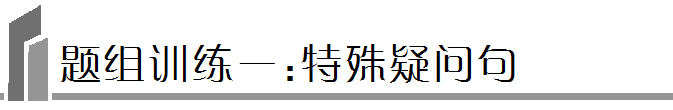 一、用what，because，why，when，who完成下列句子。
1．—______is your mother's favorite color?
—Red.
2．—_____is the boy's brother?
—Li Dong.
3．—______is your father's birthday?
—November 26th.
4．—Why do you like art?
—_________it's very relaxing and interesting.
5．—______does Anna like playing basketball?
—Because she thinks it's fun.
What
Who
When
Because
Why
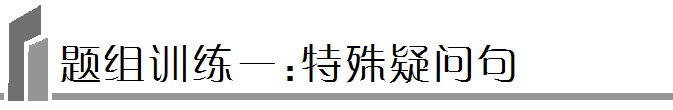 二、按要求完成句子。
1．Mrs.Zhang is her art teacher.(对画线部分提问)
_____ is her art teacher?
2．My math teacher is Miss.Yu．(对画线部分提问)
______is _____math teacher?
3．He likes English because_it's_interesting．(对画线部分提问)
___________he like English?
4．Why do you like Chinese？(用relaxing回答)
_________it's _________．
5．My favorite subject is Chinese．(对画线部分提问)
_____________ favorite subject?
Who
Who
your
Why does
Because
relaxing
What is your
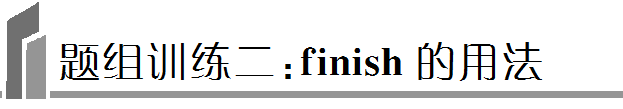 一、根据汉语完成句子。
1．比赛5点结束。
The games ________five.
2．我们星期天能完成作业。
We can ______ homework ____Sunday.
finish at
finish
on
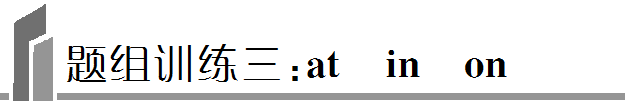 1．Let's do it ___six. 
2．We have English ___ Monday and Wednesday.
3．My birthday is ____ August 2nd，and Tom's birthday is ___April.
at
on
on
in